PHY 341/641 Thermodynamics and Statistical Mechanics
MWF:  Online at 12 PM & FTF at 2 PM

Discussion for Lecture 17:

Thermodynamics multicomponent systems
Reading: Chapter 5.4
Thermodynamic energies for multicomponent systems
Thermodynamics of mixing
Some phase diagrams
Record!!!
3/05/2021
PHY 341/641  Spring 2021 -- Lecture 17
1
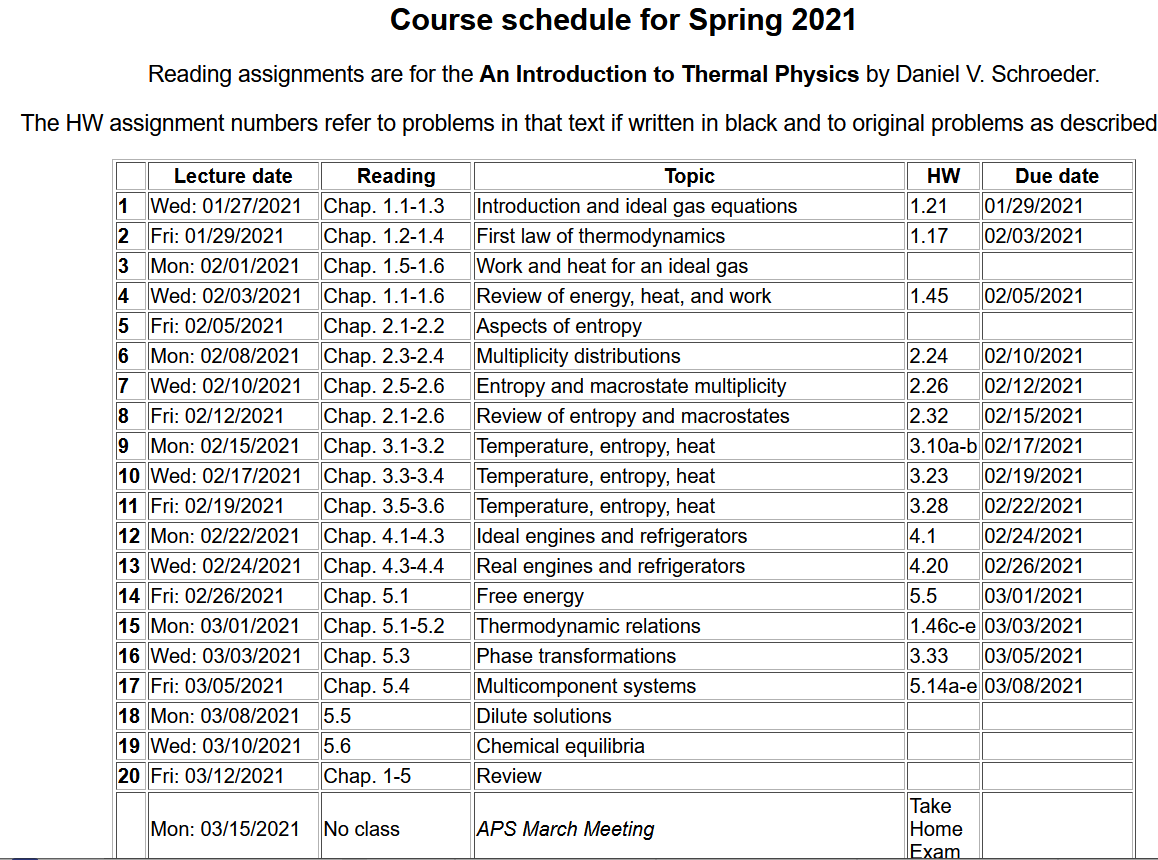 3/05/2021
PHY 341/641  Spring 2021 -- Lecture 17
2
Your questions –

From Parker – What is a Eutectic System?
From Kristen – 1. Could you explain in more detail the "competition in G" as shown in figure 5.26?   2. What exactly is an "impurity molecule"?  3. I'm a bit confused about what happens in the center of a phase diagram with two curves, such as figure 5.31.
From Michael – Can you please expand on the solubility gap and what exactly this means, specifically on a graph? Do all mixtures of two substances have a solubility gap?

From Noah – Can you explain eutectic points? I am confused because the book initially says the stable configuration is the unmixed solids, but then goes on to say that a liquid near the eutectic point is stable because it has more mixing entropy than unmixed solids.
3/05/2021
PHY 341/641  Spring 2021 -- Lecture 17
3
Generalizing the thermodynamic functions for a single component  system --
3/05/2021
PHY 341/641  Spring 2021 -- Lecture 17
4
Generalizing thermodynamic functions to multi-component  systems --
3/05/2021
PHY 341/641  Spring 2021 -- Lecture 17
5
Thermodynamics of mixing  -- first consider a two-component (binary) system      NA=N(1-x)       NB=xN
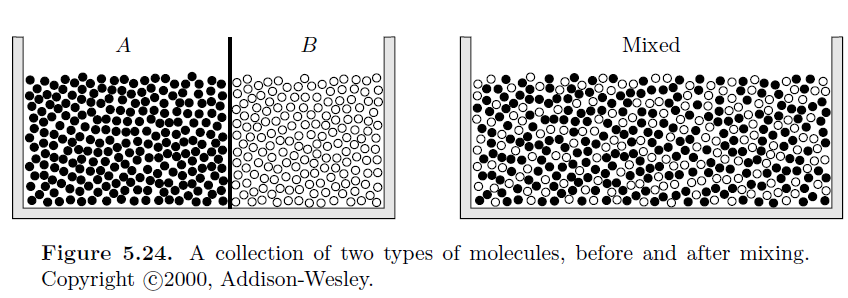 Mixed system depends on details of system even if  no chemical reactions occur.
3/05/2021
PHY 341/641  Spring 2021 -- Lecture 17
6
Possible mixing behaviors.

Consider the case of the monoatomic ideal gas for which we derived the Gibbs free energy expression:
T and P independent constant
For binary example --
3/05/2021
PHY 341/641  Spring 2021 -- Lecture 17
7
3/05/2021
PHY 341/641  Spring 2021 -- Lecture 17
8
Ideal mixing of binary system --
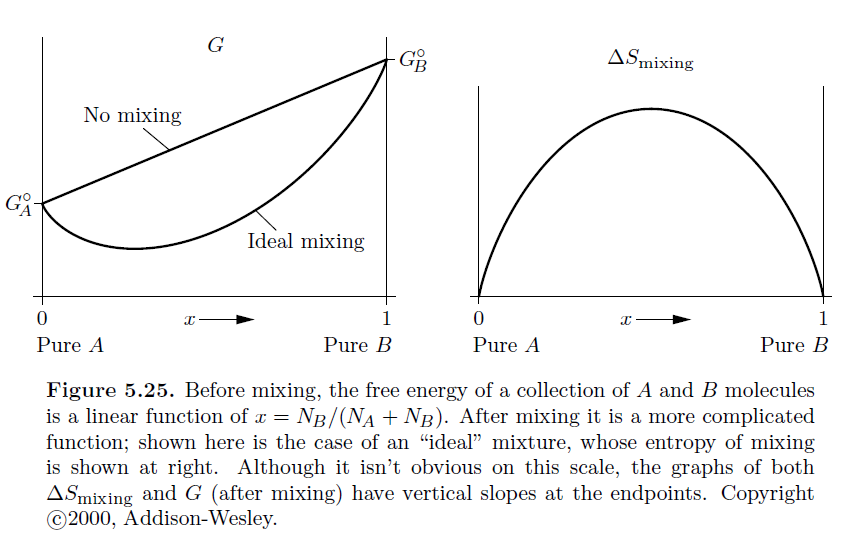 3/05/2021
PHY 341/641  Spring 2021 -- Lecture 17
9
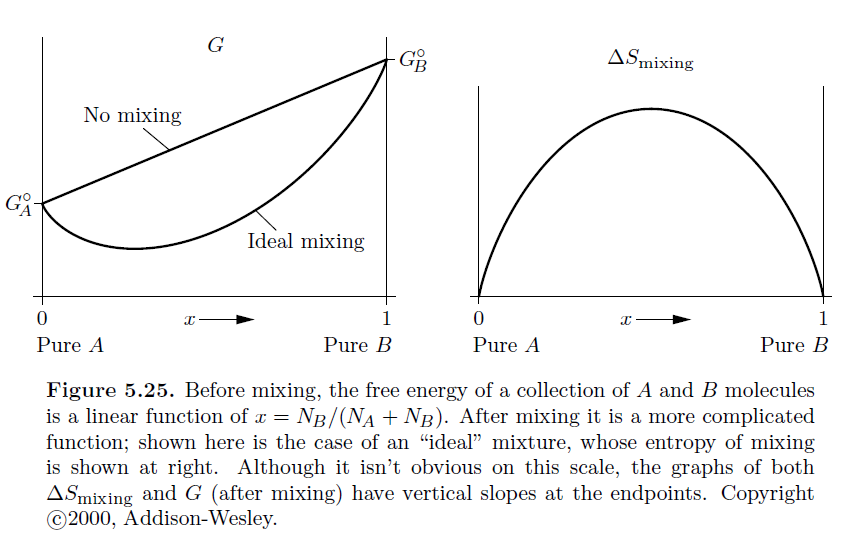 Given these plots,  which configuration is more favorable?
A and B separate
A and B ideally mixed
Experimentally,  it is found that real systems are more complicated
3/05/2021
PHY 341/641  Spring 2021 -- Lecture 17
10
Gibbs free energy diagram of a more complicated mixture
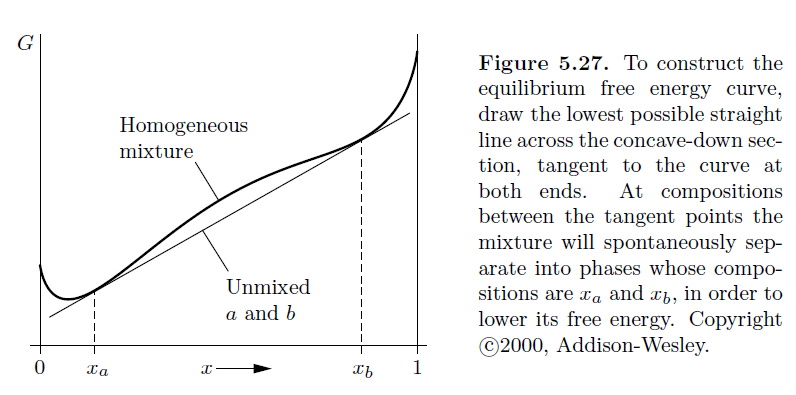 At these compositions, separated phases are more stable
3/05/2021
PHY 341/641  Spring 2021 -- Lecture 17
11
Gibbs free energy diagram of a binary mixture based on two crystalline phases a and b
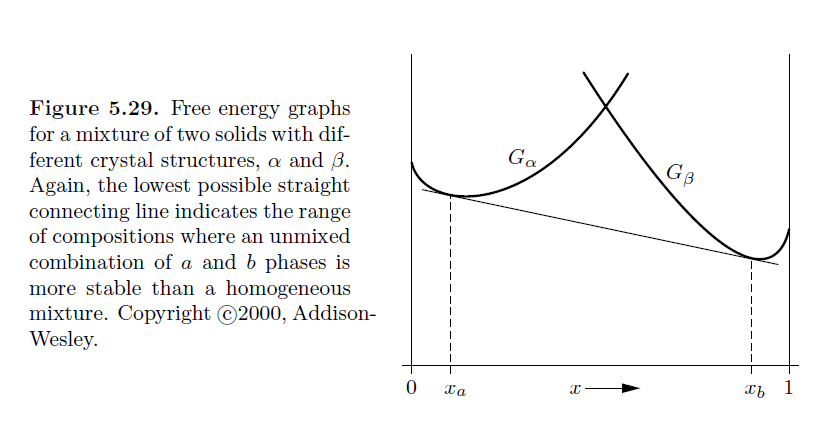 3/05/2021
PHY 341/641  Spring 2021 -- Lecture 17
12
Image of oil and water, example of immicible liquids
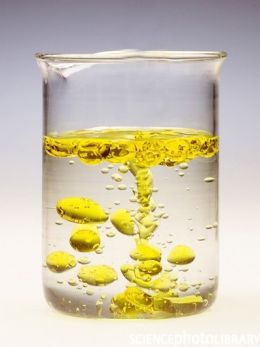 3/05/2021
PHY 341/641  Spring 2021 -- Lecture 17
13
Some details from
 your textbook –
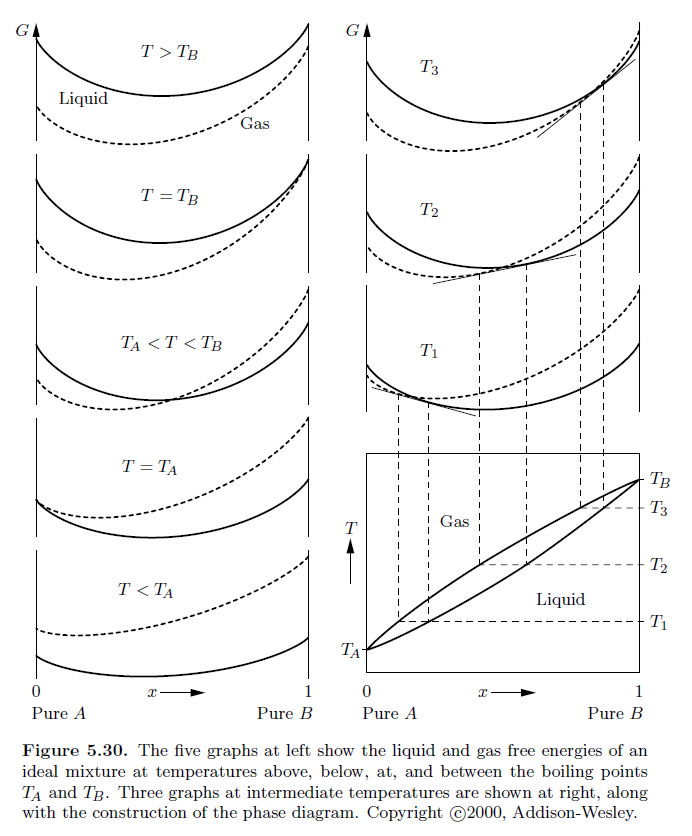 3/05/2021
PHY 341/641  Spring 2021 -- Lecture 17
14
Example of (1-x)N2 and xO2 mixture at atmospheric pressure
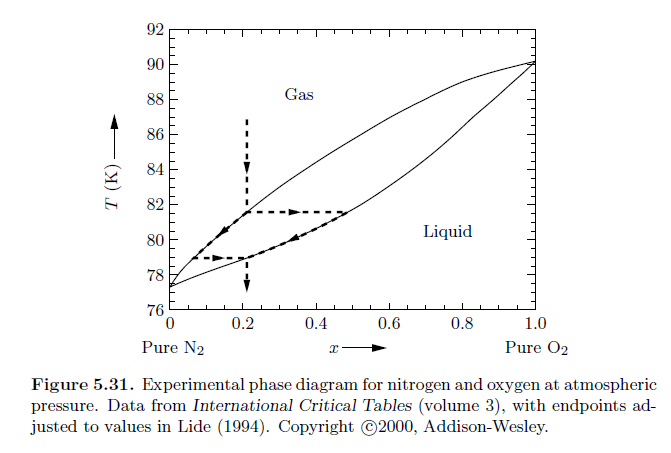 Gas and
Liquid
3/05/2021
PHY 341/641  Spring 2021 -- Lecture 17
15
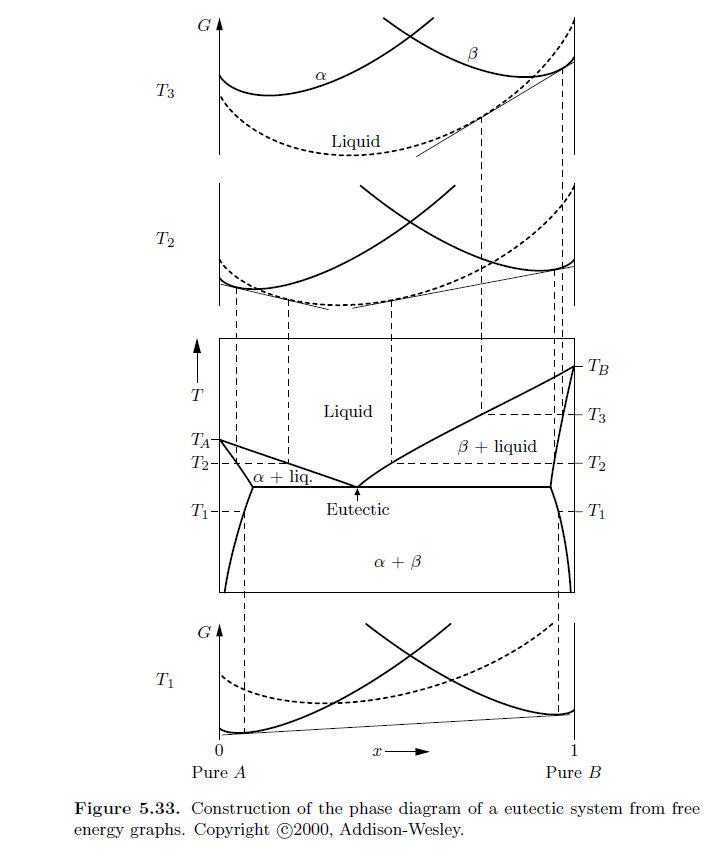 More complicated 
systems
This system has an “eutectic” point which is observed to have the lowest solid-liquid melting temperature at a specific composition.
3/05/2021
PHY 341/641  Spring 2021 -- Lecture 17
16
Phase diagram of tin and lead --
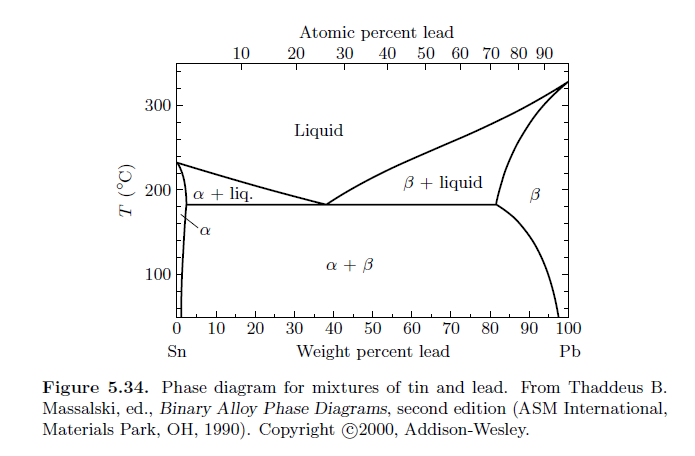 3/05/2021
PHY 341/641  Spring 2021 -- Lecture 17
17
Example from recent
Literature from Toyota
Research Lab  2015 –
looking for solid state
electrolytes
DOI: 10.1111/jace.13694
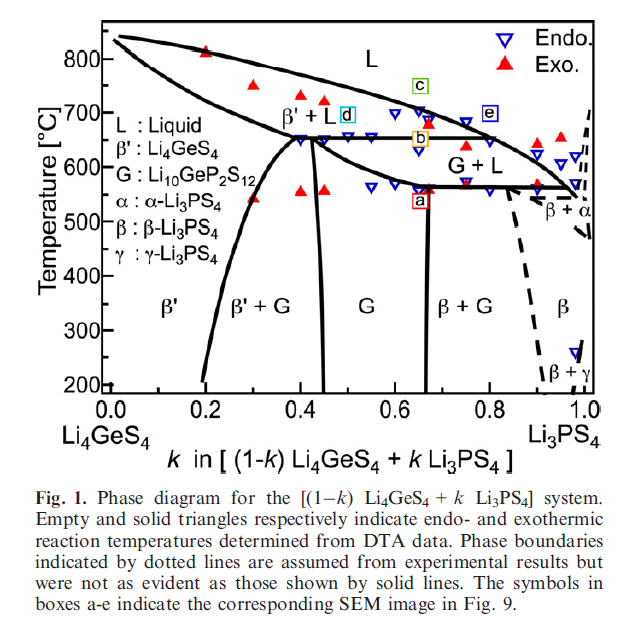 3/05/2021
PHY 341/641  Spring 2021 -- Lecture 17
18
Which of these factors determine the mixing properties of materials?
Statistics and probability
Forces between particles of the same type
Forces between particles of the opposite type
Temperature
Pressure
Other
3/05/2021
PHY 341/641  Spring 2021 -- Lecture 17
19